Library Collection Budget
Kimberley Smith, Collection Strategist 
Dolly Lopez, Electronic Resources Librarian
Fluctuating collections budget
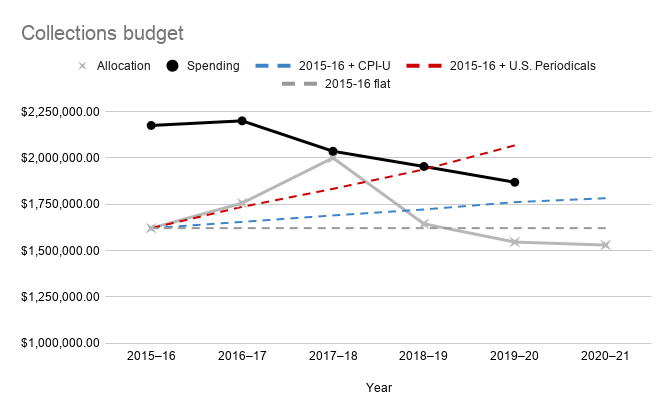 Source: https://www2.calstate.edu/csu-system/administration/sdlc/Pages/library-statistics-reports.aspx
Source: http://www.ala.org/alcts/resources/collect/serials/spi
Previous cancellations
First wave of cancellations (2019-2020):
91 journals; 10 journal packages/databases
Cut near $200,000
Low hanging fruit: low usage; high cost 
Second wave of cancellations (2020-2021): 
A committee was formed to address a $423,666 projected cut.
49 journals; 25 journal packages/databases; 21 standing orders (amounting to about $182,000+) 
Fell short of goal but provided a series of recommendations in our collections review report.
Standards for Libraries in Higher Education
“The Association of College and Research Libraries (ACRL), the largest division of the American Library Association, establishes criteria for standards and guidelines for academic librarianship along with frameworks for information literacy.

Collections: Libraries provide access to collections sufficient in quality, depth, diversity, format, and currency to support the research and teaching missions of the institution. 

Educational Role: Libraries partner in the educational mission of the institution to develop and support information-literate learners who can discover, access, and use information effectively for academic success, research, and lifelong learning.

Discovery: Libraries enable users to discover information in all formats through effective use of technology and organization of knowledge”

Source: http://www.ala.org/acrl/standards/standardslibraries
[Speaker Notes: I’m going to jump in here. These are my personal opinions.]
Collections expenditures at other CSUs
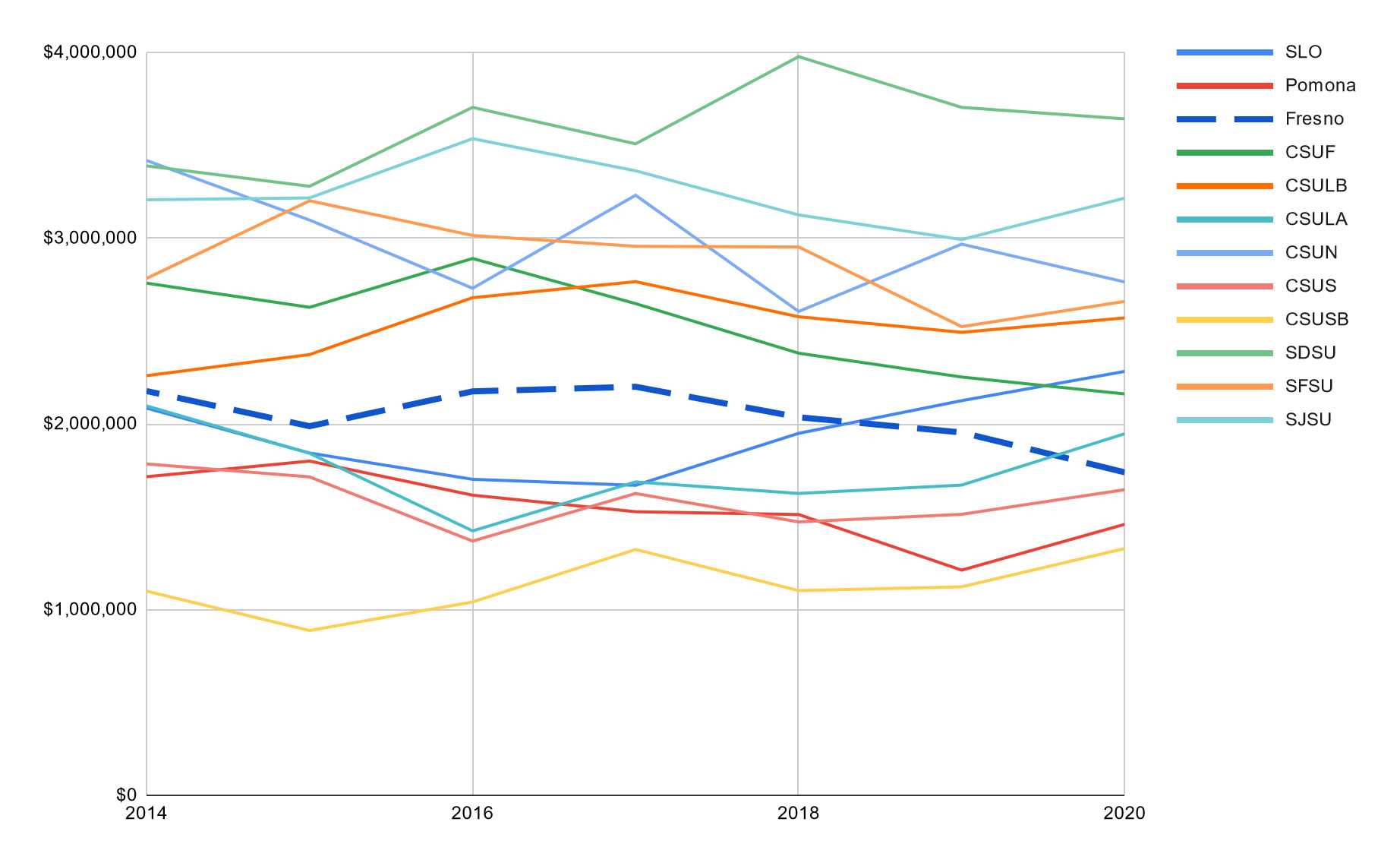 Source: Integrated Postsecondary Education Data System (IPEDS)
Collections expenditures at peer institutions
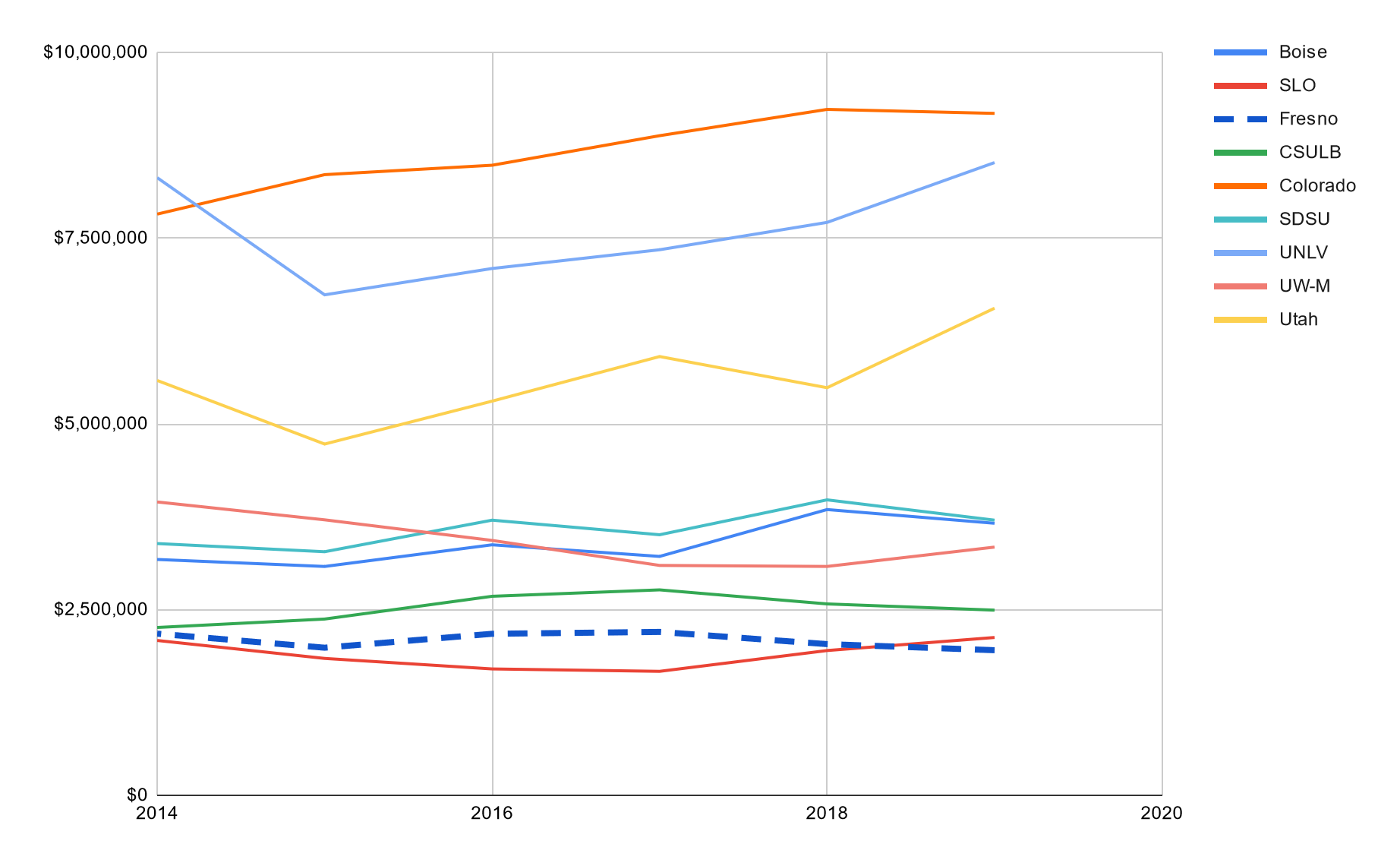 Source: Integrated Postsecondary Education Data System (IPEDS)
Source: Commission to Plan for the Future of University Development at Fresno State University (peer institutions)
Data and Resolution
Data:  Some contracts only allow California State University, Fresno employees to view prices. Do not share this information. Perpetual purchases and resources from the electronic core collection are not included in these lists. The resources listed for each college were specifically curated to only include items that are primarily used by one or two colleges.







Resolution
Additional Funding
Questions?
Contact us:

Kimberley Smith: kimberleys@csufresno.edu

Dolly Lopez: balopez@csufresno.edu
[Speaker Notes: Please feel free to contact us if you’d like to discuss this more in depth.]